第四单元  认识万以内的数
4.1 认识千以内的数
千    百   十  个
WWW.PPT818.COM
课题引入
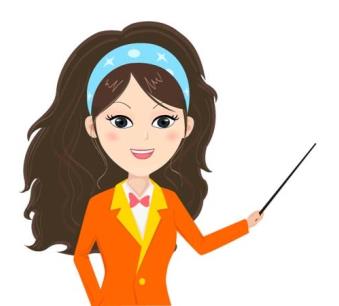 同学们，今天我们就一起来学习比100更大的数。
首先，我们来数一数小正方体的个数。
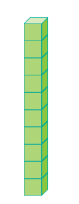 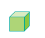 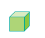 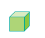 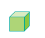 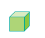 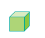 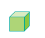 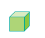 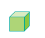 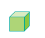 10个正方体
课题引入
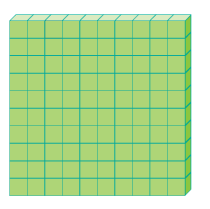 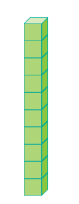 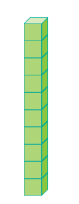 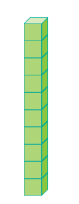 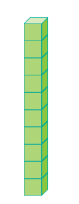 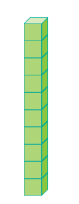 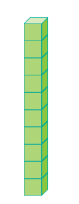 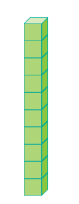 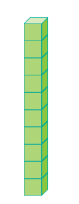 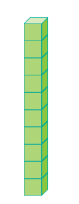 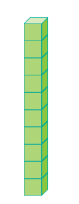 100个正方体
10个1是10,10个10是100,10个100是多少呢？
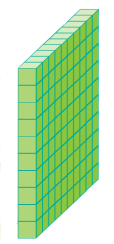 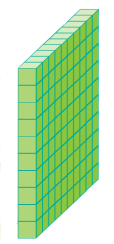 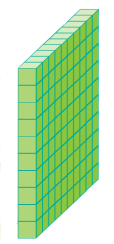 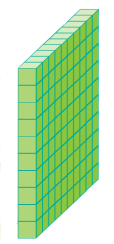 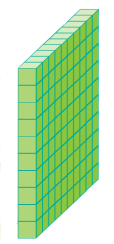 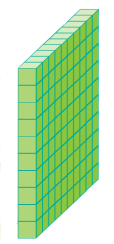 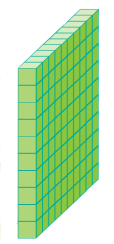 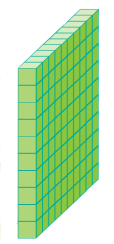 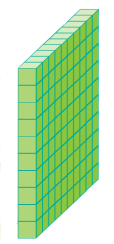 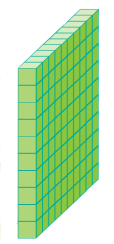 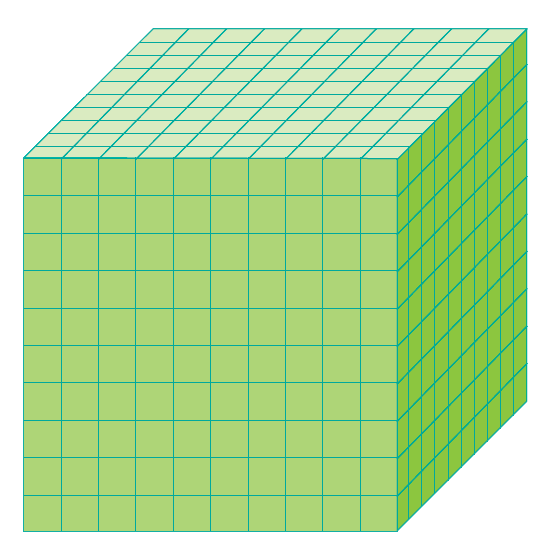 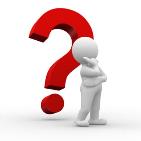 课题引入
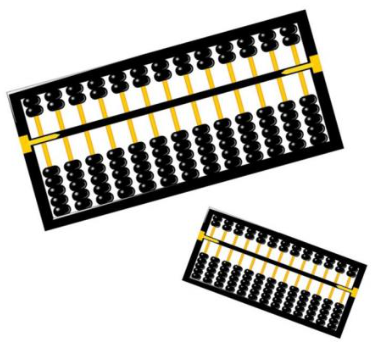 同学们，今天我们学习计数器。
算盘
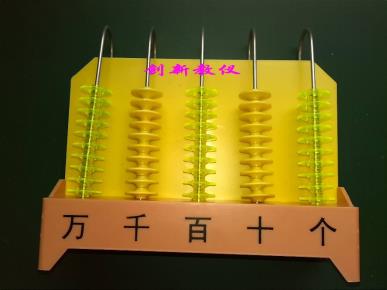 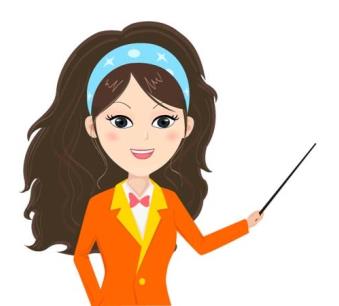 学生计数器
百
十
个
万
千
课题引入
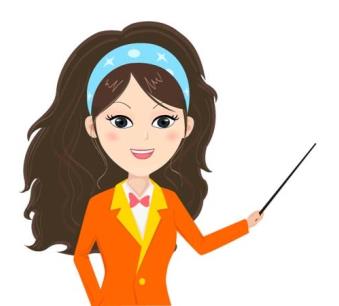 这个数是由6个（     ）、3个（    ）和8个（     ）组成的。
一
百
十
六百三十八
写作：（           ）  读作：（                        ）。
638
教学新知
10张100元人民币是一千元（1000元）。
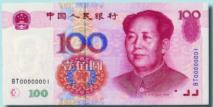 千以内数的认识
10个一是一十
10个十是一百
10个一百是一千
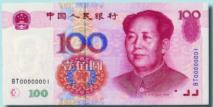 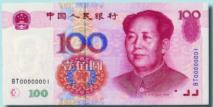 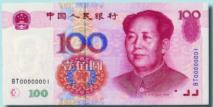 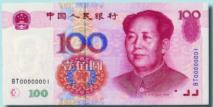 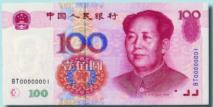 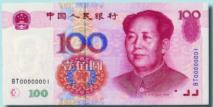 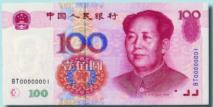 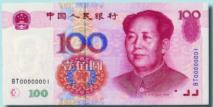 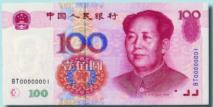 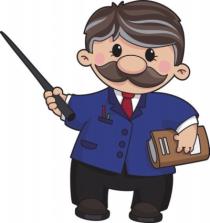 知识要点
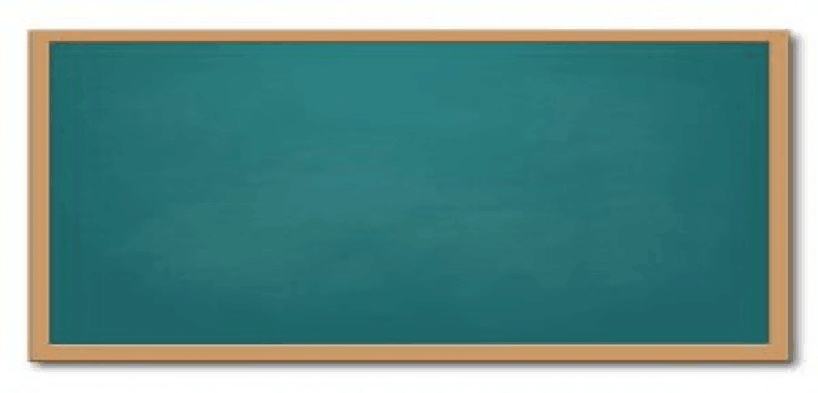 1.使学生通过观察、操作、比较等活动，认识计数单位“千”，知道：“10个一百是千”，以及千以内的数位顺序。
2.理解并掌握千以内数的组成，能按要求正确地数数，初步感受十进制计数法的特点。
知识梳理
知识点1：几百、几百几十、几百几十几、几百零几的认识：几个百组成了几百；几个百和几个十组成了几百几十；几个百、几个十和几个一组成了几百几十几；几个百和几个一组成了几百零几。
【例】读一读下面各数，并说一说各数的组成。
    500    360    248   405
【讲解】500是由5个百组成的；360是由3个百和6个十组成的；248是由2个百，4个十和8个一组成的；405是由4个百和5个一组成的。
知识梳理
【方法小结】百位上有几表示几个百，十位上有几表示几个十，个位上有几表示几个一。几个百组成了几百；几个百和几个十组成了几百几十；几个百、几个十和几个一组成了几百几十几；几个百和几个一组成了几百零几。
【小练习】
1.456里面有（     ）个百，（     ）个十和（     ）个一。
2.608里面有（     ）个百，（     ）个十和（     ）个一。
4
5
6
8
0
6
知识梳理
知识点2：认识计数单位“千”： 千是一个新的比百更大的计数单位，10个一百是一千。
【例】一百一百地数，10个一百是多少？
【讲解】 一百一百地数，10个一百是一千，千是一个新的计数单位。
【方法小结】千是一个新的比百更大的计数单位，10个一百是一千。千所在的数位是千位，一个数从右边数起，第四位是千位。
知识梳理
【小练习】
1.最大的三位数是几？它再添上1是多少？
【参考答案】999  1000。
2.900里面有（     ）个百，它再添上（     ）个百就是1千。
9
1
知识点3：千以内数的顺序：一个数从右边起第一位是个位，第二位是十位，第三位是百位，第四位是千位。
【例】一个数从右边起，第一位是（    ）位，第二位是（    ）位，第三位是（    ）位，第四位是（     ）位。
知识梳理
【讲解】 一个数从右边起，第一位是个位，第二位是十位，第三位是百位，第四位是千位。
【方法小结】一个数从右边起，第一位是个位，第二位是十位，第三位是百位，第四位是千位。
【小练习】
看图说一说数的组成。
千    百   十  个
知识梳理
这个数是由2个（    ）和3个（     ）组成的。写作:（       ），  读作：（                 ）。
百
十
230
二百三十
知识点4：以“个”“十”“百”为单位数数的方法：数数过程中，要特别注意接近整十、整百、整千时拐弯处数的数法，个位上满十就要向十位进一；十位上满十就要向百位进一；百位上满十就要向千位进一。
知识梳理
【例】接着下面各数再数5个数。
  三百零六    五百九十七     九百九十五
【讲解】 三百零六：三百零七、三百零八、三百零九、三百一十、三百一十一；
五百九十七：五百九十八、五百九十九、六百、六百零一、六百零二；
九百九十五：九百九十六、九百九十七、九百九十八、九百九十九、一千。
知识梳理
【方法小结】数数过程中，要特别注意接近整十、整百、整千时拐弯处数的数法。个位上满十就要向十位进一；十位上满十就要向百位进一；百位上满十就要向千位进一。
【小练习】
1.一个一个地数，数出709后面5个数。
2.一十一十地数，数出950后面5个数。
3.一百一百地数，数出500后面5个数。
【参考答案】1.710  711  712  713  714  2.960  970  980  990  1000  3.600  700  800  900  1000。
知识梳理
知识点5：千以内数的读、写：写数时，几个百就在百位上写几，几个十就在十位上写几，几个一就在个位上写几；读数时，百位上是几就读作几百，十位上是几就读作几十，个位上是几就读作几。
【例】看图填一填，再读一读、写一写。
千    百      十     个
写作：（        ）  读作：（                ）
这个数是由3个（     ）、1个（     ）和5个（     ）组成的。
三百一十五
315
十
百
一
知识梳理
【方法小结】千以内数的读写：写数时，几个百就在百位上写几，几个十就在十位上写几，几个一就在个位上写几；读数时，百位上是几就读作几百，十位上是几就读作几十，个位上是几就读作几。
【小练习】
读出下面各数，并说出它们的组成。
   328    451   990
【参考答案】328读作：三百二十八，它是由三个百、二个十和八个一组成的。451读作：四百五十 一，它是由四个百、五个十和一个一组成的。990读作：九百九 十，它是由九个百、九个十组成的。
知识梳理
知识点6：数中有0的读、写：写数时，哪个数位上一个单位也没有，就在那个数位上写0；读数时，数中间有0的，这个0要读出来；数的末尾有0的，这个0不要读出来。
【例】看图读一读、写一写。
写作：（           ）      
读作：（           ）
写作：（           ）      
读作：（           ）
405
540
四百零五
五百四十
千    百   十    个
千    百   十    个
知识梳理
【方法小结】数中有0的读、写：写数时，哪个数位上一个单位也没有，就在那个数位上写0；读数时，数中间有0的，这个0要读出来；数的末尾有0的，这个0不要读出来。
【小练习】
1.4个百和8个一组成的数是（      ），读作（              ）。
2.6个百和5个十组成的数是（      ），读作（              ）。
408
四百零八
650
六百五十
课堂练习
1.说一说下面各数的组成。
  56是由（    ）个十和（    ）个一组成的。
  90是由（    ）个十组成的。
2.最大的两位数是（    ），最小的三位数是（    ）。
5
6
9
99
100
1.填一填。
一个一个地数，（     ）个一是十；
十个十个地数，（     ）个十是一百；
一百一百地数，10个（    ）是一千。
10
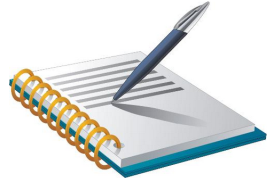 10
一百
课堂练习
3.写一写：用1、2、3这三个数字能组成哪些三位数？
【参考答案】123  132  213  231  312  321。
4.看图填一填。
这个数由（    ）个百、（    ）个十 和（    ）个一组成的。
写作：（            ）  读作：（                  ）
4
2
5
千    百   十    个
425
四百二十五
课堂练习
这个数由（    ）个百、（    ）个十 和（    ）个一组成的。
写作：（            ）  读作：（                 ）
2
5
3
352
三百五十二
5.按规律填数。
（1）200、300、（     ）、（     ）、（     ）。
（2）1000、950、（     ）、（     ）、（     ）。
千    百   十    个
400
600
500
900
800
850
课堂练习
6.按要求数数。
（1）一个一个地数，数出300后面5个数。
（2）五个五个地数，数出450后面5个数。
【参考答案】（1）301  302  303  304  305  （2）455  460  465  470  475 。
7.一名打字员要打500字的文稿，已经打了300字，还要打多少个字？
【参考答案】200个。
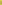 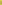 课后习题
1.填一填。
（1）最小的整百数是（     ），与500相邻的整百数是（     ）、（     ）。
（2）百位的左边是（     ）位，右边是（     ）位。
（3）一千里面有（     ）个百，一百里面有（     ）个十。
（4）最大的三位数是（     ），最小的四位数是（     ），它们相差（     ）。
100
400
600
千
十
10
10
999
1000
1
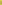 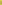 课后习题
2.照样子，写一写。
  436＝400＋30＋6
  506＝（     ）＋（     ）
  128＝（     ）＋（     ）＋（     ）
  999＝（     ）＋（     ）＋（     ）
500
6
100
20
8
900
90
9
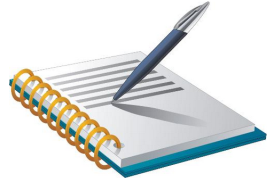 3.看图填一填。
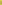 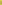 课后习题
这个数由3个（     ） 和5个（     ）组成的。         
写作：（            ）  读作：（                ）
一百
一
三百零五
301
千   百    十    个
千   百    十    个
这个数由3个（     ） 和5个（     ）组成的。         
写作：（            ）  读作：（                 ）
一百
十
350
三百五十
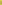 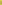 课后习题
4.判断。
（1）一个数，从右边起第3位是百位，第4位是千位。（     ）
（2）一个四位数，它的最高位是千位。（     ）
√
√
5.按要求数数。
（1）一个一个地数，数出905后面5个数。
（2）一十一十地数，数出850后面5个数。
（3）一百一百地数，数出500后面5个数。
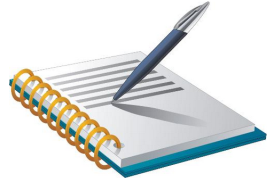 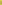 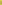 课后习题
【参考答案】（1）906  907  908  909  910  （2）860  870  880  890  900  （3）600  700  800  900  1000。
6. 写一写：用4、0、3这三个数字能组成哪些三位数？
【参考答案】 430  403  304  340。
7. 在1～100中，数字“2”出现过多少次？
【参考答案】 20  讲评：采用一一列举的方法，分两步去思考，第一先看个位上有2的数：2、12、22、32、42、52、62、72、82、92有10个；第二看十位上有2的有20、21、22、23、24、25、26、27、28、29也有10个，一共出现了20次。